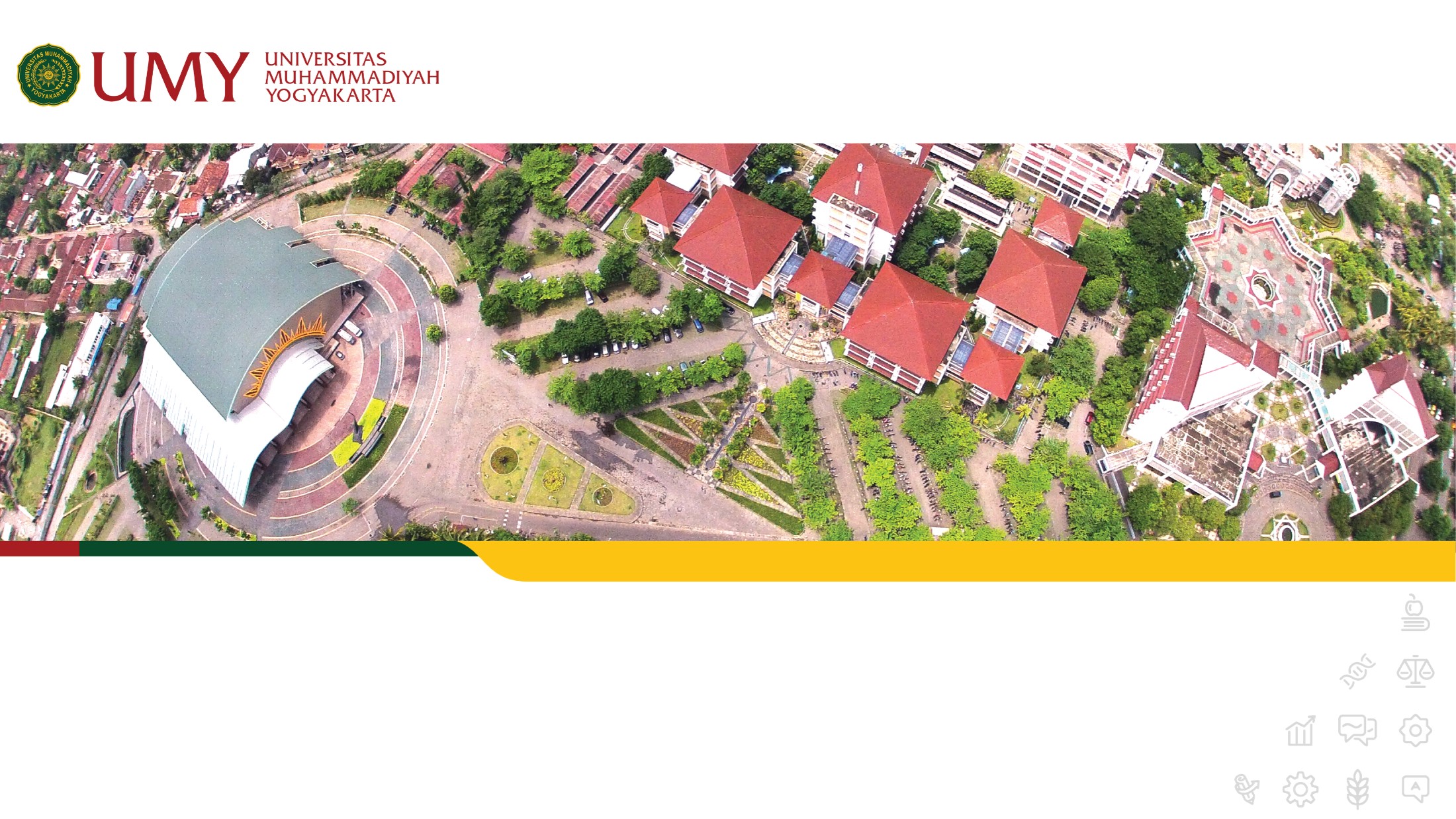 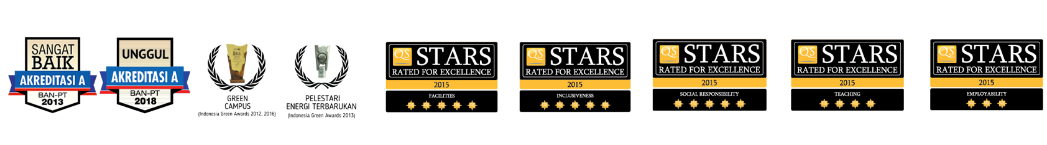 The future starts today,not tomorrow.
www.umy.ac.id
Sosialisasi Capstone Project Genap 2023/2024Prodi TI UMY

Dr. Reza Giga Isnanda, S.T., M.Sc.
Senin, 26 Februari 2024
Gambaran Umum Capstone Project
Latar Belakang Capstone Project
Tuntutan dari IT Curricula 2017 dan Aptikom
Mahasiswa perlu mendapat major design experience secara kolaboratif dan multidisipliner
Gambaran Umum Capstone Project
Menyelesaikan masalah di dunia nyata dengan membangun atau memperbaiki produk atau proses
Masalah yang diangkat umumnya kompleks dan open-ended
Solusinya tidak langsung terlihat
Batasan masalah tidak jelas
Melibatkan banyak stakeholders
Melibatkan banyak komponen/sub-problem
Melibatkan banyak keilmuan
Berdampak signifikan
Produk atau proses yang dihasilkan harus memenuhi kebutuhan yang diharapkan
Gambaran Umum Capstone Project
Penyelesaian masalah secara terstruktur dan sesuai kaidah TI
Pengambilan keputusan secara sistematis, rasional, dan terdokumentasi dengan baik
Memanfaatkan ilmu yang telah dipelajari
Berkelompok
Multidisipliner
Tahapan Umum Capstone Project
Identifikasi dan Perumusan Masalah
Perumusan Tujuan
Perumusan Alternatif-Alternatif Solusi
Penentuan Solusi Terbaik
Perancangan Solusi
Implementasi Solusi
Pengujian Solusi
Perbaikan/Optimisasi Solusi
Mata Kuliah Capstone Project TI
Berjalan 2 semester
Semester 6  Capstone Project 1
Semester 7  Capstone Project 2

Sementara ini dibuka tiap semester
Capstone Project 2 hanya bisa diambil jika Capstone Project 1 lulus
Mata Kuliah Capstone Project TI
Capstone Project 1  Analisis Kebutuhan dan Perancangan
Capstone Project 2  Implementasi dan Pengujian
Entitas dalam Capstone Project TI
Tim Capstone Project (TCP)  Tim Kurikulum + Staff
Mahasiswa Capstone Project (MCP)
Kelompok Capstone Project (KCP)
Dosen Pembimbing Capstone Project (DPCP)
Dosen Pendukung
Dosen Penguji
Capstone Project 1 Genap 2023/2024
Pendaftaran Capstone Project 1 TI
TCP menawarkan 4 tema
MCP  key-in Capstone Project 1
MCP mendaftarkan tema-tema yang ingin diambil
Waktu pendaftaran 26/02/2024 – 3/03/2024	
https://forms.gle/45qAgcryfjTe9itX6 
1 tema bisa diambil maksimal 32 mahasiswa
Pembentukan KCP
3-4 MCP dalam 1 kelompok
Penentuan anggota KCP dilakukan oleh TCP
Kaidah penentuan anggota KCP
Prioritas tema yang diambil
Pemerataan peminatan
Pemerataan IPK
Jenis kelamin jika memungkinkan
Penentuan DPCP
Seluruh KCP yang terbentuk secara acak akan dibagi rata ke DPCP yang ada
Daftar Dosen Pembimbing Capstone (DPCP)
Reza Giga Isnanda, S.T., M.Sc.
Nurwahyu Alamsyah, S.Kom., M.Kom., M.I.M., Ph.D
Ir. Eko Prasetyo, M.Eng., Ph.D.
Dr. Ir. Dwijoko Purbohadi, M.T.
Slamet Riyadi, S.T., M.Sc., Ph.D.
Ir. Haris Setyawan, S.T., M.Eng. 
Cahya Damarjati, S.T. M. Eng., Ph.D.
Milestone Capstone Project 1
Tujuan akhir dari Capstone Project 1 adalah proposal desain
Proposal Desain dibuat melalui 2 tahapan utama
Analisis Kebutuhan
Perancangan Solusi
Milestone Capstone Project 1
Isi Proposal Desain
Latar Belakang
Rumusan masalah
Tujuan Project
SRS Solusi
Desain Solusi
Tahapan dan Timetable
Pembagian Tugas
Budgeting (opsional)
Penilaian Capstone Project 1
Kemampuan Identifikasi masalah  20%
Kemampuan menawarkan dan menilai solusi  20%
Kemampuan mendesain solusi  25%
Kemampuan alokasi resource (timetable, budgeting, pembagian tugas)  10%
Kemampuan kerja sama 25%
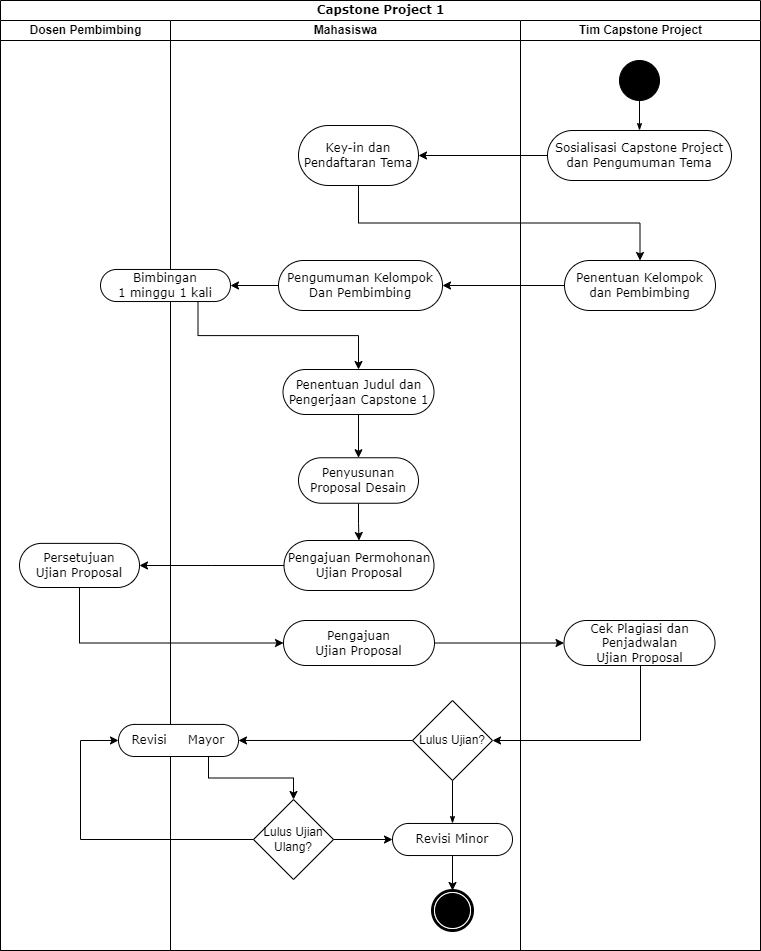 Flow Capstone Project 1
Timeline Capstone Project 1
Tema Capstone Project 1
Peningkatan produktivitas pertanian/perikanan/perkebunan serta pengurangan dampak negatif terhadap lingkungan
Perbaikan atau peningkatan proses monitoring dan layanan publik
Peningkatan produktivitas UMKM
Peningkatan layanan pendidikan formal/informal
Capstone Project 2 Genap 2023/2024
Milestone Capstone Project 2
Dalam maksimal 2 minggu pertama Capstone Project 2, KPC harus membuat ringkasan proposal yang disetujui DPCP
Format ringkasan proposal dikembalikan ke DPCP
Milestone Capstone Project 2
Tujuan akhir dari Capstone Project 2 adalah produk dan laporan akhir
Produk dibuat melalui 3 tahapan utama
Implementasi Solusi
Pengujian Solusi
Perbaikan/Optimisasi Solusi
Milestone Capstone Project 2
Isi Laporan Akhir
Implementasi Solusi
Pengujian Solusi
Kesimpulan Capstone Project
Penilaian Capstone Project 2
Kemampuan implementasi solusi  25%
Kemampuan pengujian solusi  20%
Kemampuan presentasi atau menjual ide  25% 
Kemampuan analisa potensi dampak ke masyarakat/stakeholder  10%
Kemampuan profesionalitas  20%
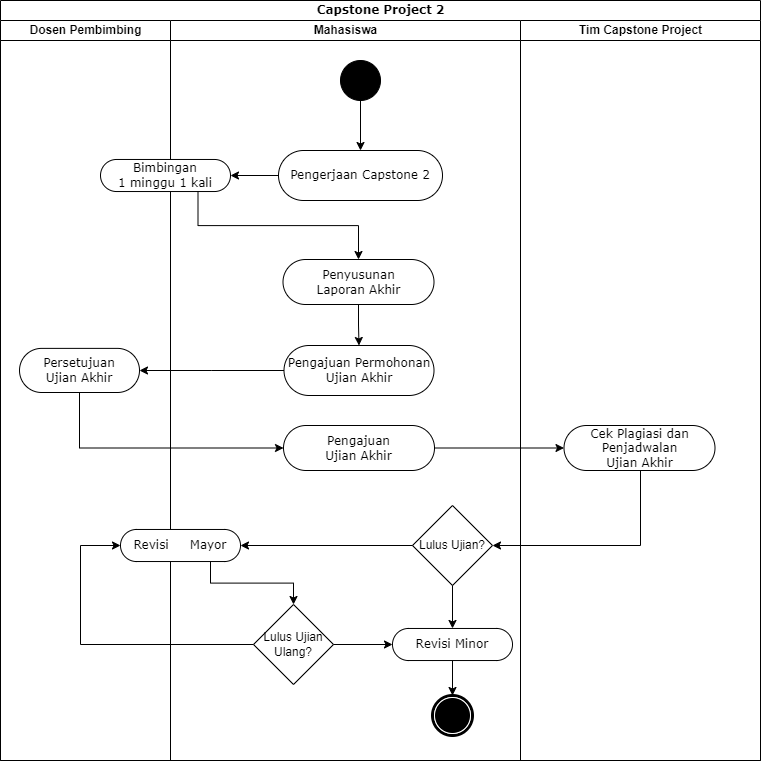 Flow Capstone Project 2
Timeline Capstone Project 2
Aturan Umum Capstone ProjectGenap 2023/2024
Aturan Umum Capstone Project
Setiap MPC wajib melakukan bimbingan minimal 8 kali
Dibuktikan dengan tanda tangan dosen pada lembar monitoring

Dokumen pendaftaran ujian proposal / ujian akhir
Proposal untuk Capstone Project 1
Laporan Akhir untuk Capstone Project 2
Lembar monitoring dengan tanda tangan minimal 8 kali
Tanda tangan basah persetujuan dosen untuk maju ujian pada lembar monitoring
Logbook
Aturan Umum Capstone Project
Seluruh penilaian Capstone Project merupakan gabungan dari:
DPCP
Dosen Penguji